2023 CONSTRUCTION SAFETY CONFERENCE 10 August 2023           Lawrence, Kansas, USA
CONSTRUCTION SAFETY STARTS
      BEFORE CONSTRUCTION BEGINS! ™

Human Systems Engineering Consultant™
William M. Hayden Jr., Ph.D., Engineering Management

P.E., Retired; CMQ/OE; Fellow, ASCE; Sr.M., ASQ; Sr.M., PMI
Buffalo, New York
wmhayden@buffalo.edu

© 2023
“WHY ARE WE HERE TODAY?”
Back in 2008 a crane collapse in New York City made headline news. The huge tower crane had plummeted from an impressive height in a densely populated area of the city, causing unprecedented human and property destruction.

More importantly, in high-risk industries, financial rewards for low injury rates have led to underreporting of incidents.

Maslen (2019) reported that managers often claim that safety is a moral value, yet their judgments are complicated where financial and safety objectives are in tension

                        © 2023
In 2015, 11 construction workers were killed on the job, and 432 others were injured in accidents, a 98% increase since 2009, according to data from the New York Citys’ Mayor's Office. Last year's fatalities were primarily from undocumented immigrant laborers, meaning they would not have been encouraged to point out 

In high-risk industries such as the oil and gas sector, there is an assumption that rewards can motivate employees to prioritize safe behaviors, thus contributing to reducing potentially fatal accidents and major hazards.
2
3
4
The following hazards cause the most fall-related injuries:
Unprotected sides, wall openings, and floor holes
Improper scaffold construction
Unguarded protruding steel rebars
Misuse of portable ladders

https://www.osha.gov/etools/construction/falls
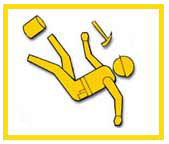 5
“Hey man, hurry up! Boss said a           bonus for early finish!”
6
Common Construction Site Dangers
1. Improper Scaffolding Use.
2. Lack of Fall Protection.
3. Inadequate Equipment on       Excavation Sites.
4. Faulty Ladders.
5. Lack of Head Protection.


Rosenberg & Rosenberg, P.A.

                                           © 2023
6. Improperly Maintained Stairways.
7. Poorly Constructed Trenches.
8. Improper Crane Use.
9. Forklift Operation Without Proper Training.
10. Failure to Communicate Hazards.
7
8
“Divided responsibility means 
                        that nobody is responsible.”                                                                                                ― W. Edwards Deming
9
10
“If You Always Do What You’ve Always Done, 
            You’ll Always Get What You’ve Always Got.” 
                                                                   ~ Henry Ford
11
12
CONSTRUCTION SAFETY STARTS                            BEFORE CONSTRUCTION BEGINS! ™
“The “Transparency for Safety” Triangle: Developing a Smart Transparency Framework to Achieve a Safety Learning Community,” by Paul Lindhout, and Genserik Reniers 2022.        
Sharing knowledge about health and safety between the three main stakeholder groups in society can save lives and enhance well-being and quality of life. All three of these groups—government, organizations, and the people—can benefit from transparency for their own reasons, but also have hesitations to share such knowledge since there might be damage to their interests.
13
14
“Learning is not compulsory... 
                     neither is survival.”                                                  ― W. Edwards Deming
15
16
“The worker is not the problem. 
               The problem is at the top! Management!”                                                             ― W. Edwards Deming
17
CONSTRUCTION SAFETY STARTS                                                                                                 BEFORE CONSTRUCTION BEGINS! ™
Future Goal:    “To Successfully Collaborate.”

 

    Current Reality:  “What we’ve got here is failure to communicate.” 
                                                                                                                                                                                                       – Captain, ‘Cool Hand Luke’

                                          © 2023
18
19
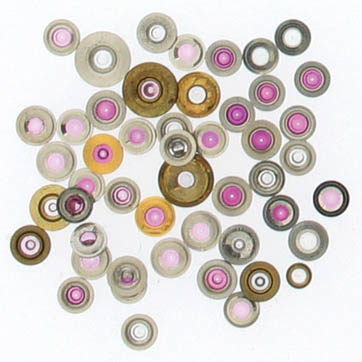 Current Myriad of Construction Safety Programs
Select a state/territory from the map to show that state/territory's State Plan contact information
*This state's OSHA-approved State Plan covers private and state/local government workplaces.
  **This state's OSHA-approved State Plan covers state/local government workers only.
  This state (with no asterisk ) is a federal  OSHA state.
https://www.osha.gov/stateplans/faqs
20
System of Collaborative Construction Safety:                                          Roles, Responsibilities, and Authority
21
CONSTRUCTION SAFETY STARTS                                                                                                      BEFORE CONSTRUCTION BEGINS! ™
Q. What Requires Collaborative “Soft Skills?”

Goals, objectives, priorities, deadlines, tasks, risks, and timeline.

Implementation plans: 
       Action, monitor project performance, analyze results, and decide next steps.

Communication with client, regulatory agencies, functional managers,
        and stakeholders.




                                                                                                    © 2023
22
23
“Becoming Interdisciplinary”adjective: in·​ter·​dis·​ci·​plin·​ary ˌ: involving two or more academic, scientific, or artistic disciplines
Collaboration Skills:
Teamwork behaviors
Proactive listening
Ability to suspend judgment
Leadership behaviors
Ability to be a team player.
Communication Skills:
Cultural openness
Interaction skills
Articulation of one’s ideas
Written clarity
Discovery skills
24
Perspectives By Design™
“The Way We Were”
Improve performance by raising employee production quotas.

Ignore employee’s short-cuts to make bonus goals.

When external problems rise, blame employees and posture executives as blameless.
Prevention Through Collaboration™
Q. What can the various involved organizations’ leaders do to transform safety culture from “We’ve been doing our best for years” to a synergistic process based on:
Excellence
Caring
Justice
Faith
25
26
Conclusion
STOP     THINK     CONNECT
Stop: Make time to understand the risks and how to spot potential 
             problems. 
Think: Watch for warning signs and consider how your actions could         
               impact safety. 
Connect: Enjoy your interdisciplinary relationships with greater confidence, knowing you’ve taken the right steps to assure safety during construction. 

                  <>Help keep construction a safer place for everyone<>
                                                                                                                                                                                     © 2023
27
Q. What’s the “Missing Link” to raise                                the level of construction safety?
A. The lack of interorganizational/ interdisciplinary 
     harmony within and across traditional construction industry 
     boundaries!

                          How to Prevent Injuries and Fatalities from the Top 4 Construction Hazards


                                                                       https://www.urbint.com/blog/prevent-injuries-fatalities-top-construction-hazards

© 2023
28
“In God we trust; all others bring data.”                                                          ― W. Edwards Deming
29
Reality of “Safety Change-Timeline”
“Transforming a safety culture is a process, not a program. When the process is undertaken systematically and with authentic commitment – in organizations large or small, enterprise-wide or in individual locations – 

 Transforming a safety culture is not like designing and then implementing a safety program. Changing the culture means changing norms, assumptions, and perceptions, not just behavior, and not just policies, procedures, training, and equipment. 

       And the process takes years, not months.” 
                                                                      by Steven I. Simon, Ph.D.,
                                                                                                 https://www.linkedin.com/in/steven-simon-ph-d-8275598/
30
31
“Learn from yesterday, live for today, 
             hope for tomorrow. 

            The important thing is not to stop questioning.”    
                                                                                                                                        -Albert Einstein
32
Identified & Unresolved Construction Safety Matters#
“The main reason for some unsafe actions is to make more money in less time.” 
“The reality is that workers must follow their managers’ demands to complete the given tasks in a fast way.”
“If everyone else is working unsafely to complete work on time, I will follow them.”

N.B., They include maintaining self-esteem, meeting self-vanity, helping others in an emergency, and horseplaying.

# “Grounded Theory and Social Psychology Approach to Investigating the Formation of Construction Workers’ Unsafe Behaviour,”
                Yu Han,1 Xuezheng Li,1 Zhida Feng,2 Ruoyu Jin , 3 Joseph Kangwa,4 and Obas John Ebohon3
33
Practices to Motivate Safe Behaviors with Highway Construction and Maintenance Crews(2023)
In comparable private sectors, incentive and disincentive programs have effectively promoted safe behaviors by employees. 

While navigating these restrictions is difficult, some DOTs have implemented unique approaches in order to institute incentives, including monetary awards, certificates, personal protective equipment, meals, and more.
34
35
“The bitter truth is that behavior trumps knowledge.”
Failed to effectively perform the duties for which they were hired even though they had the experience and education.

2. Violated company policy.

3. Organizational leaders must do better.

4. Organizations absolutely have to create and apply better hiring and performance management methodologies.
36
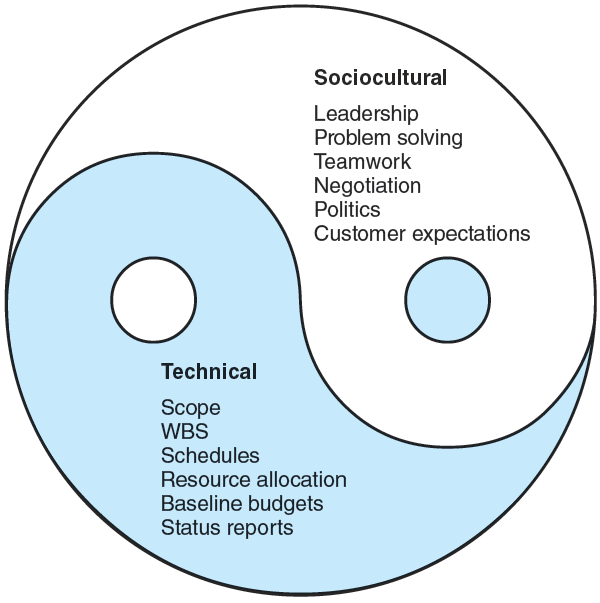 Prevention Through       Collaboration™
Interdisciplinary Collaboration,
 Cooperation, and
 Communication Within and
Across Multiple Construction
 Industry Boundaries.
37
[Speaker Notes: “Project Management: The Managerial Process, 8e,”  McGraw-Hill]
WHO IS MISSING FROM THE TABLE?
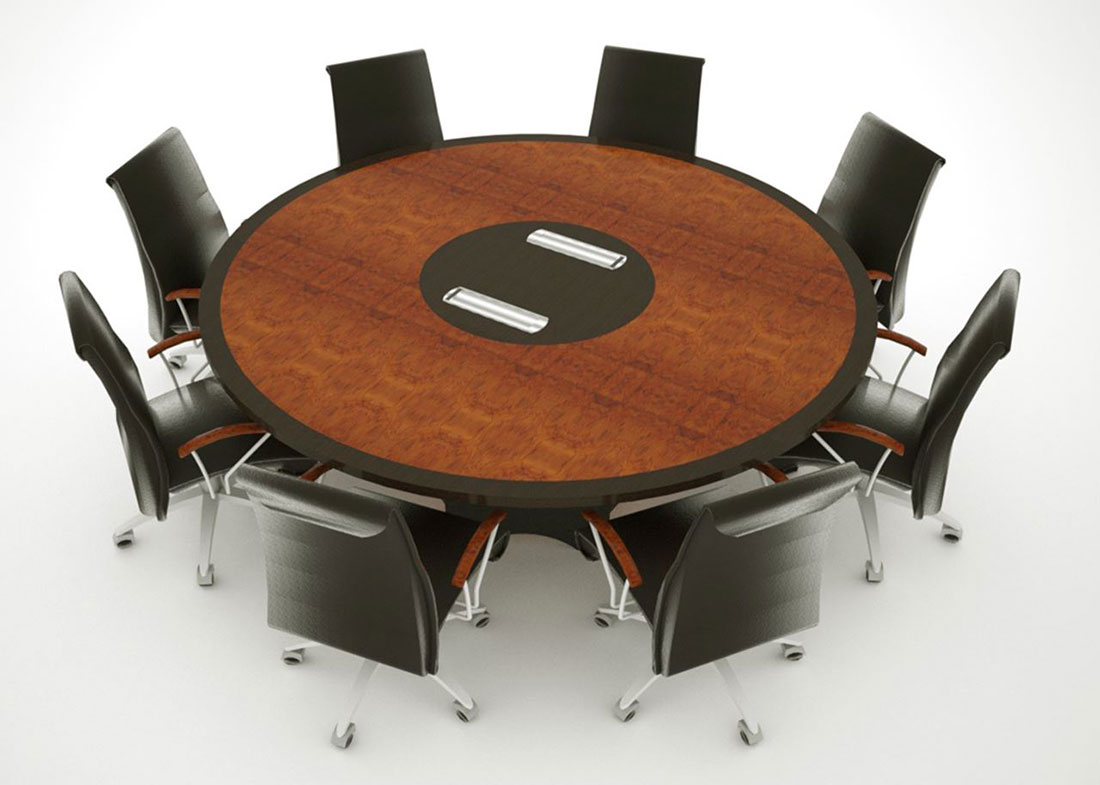 38
“The transformation can only be accomplished by man, not
 by hardware (computers, gadgets, automation, new
 machinery). A company can not buy its way into quality.”    
                                                                       ― W. Edwards Deming,
39
40
CALIFORNIA, Mo. —An emotional service honored the life of Connor Ernst, the 22-year-old construction worker killed in a deadly bridge collapse last week in Clay County.          Updated: 7:23 PM CDT Nov 2, 2022
Q. What is one example of the lack of a 
    “Prevention Through Collaboration™” System?


https://www.kmbc.com/article/funeral-held-for-construction-worker-connor-ernst-killed-in-clay-county-bridge-collapse/41849031

1:23
41
Construction Safety Goal: Eliminate This!
42
CONSTRUCTION SAFETY STARTS                  BEFORE CONSTRUCTION BEGINS! ™
“Safety Through Design”
                              versus
    PREVENTION THROUGH COLLABORATION™

 Q. What do you think our next step needs to be?
43
Going Forward: Perspective         “Yesterday”                     “TOMORROW “            © 2023
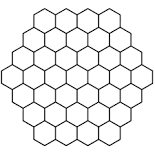 44
CONSTRUCTION SAFETY STARTS                                                                                                      BEFORE CONSTRUCTION BEGINS! ™
Within the Design & Construction Industry, 
      what and how do we RE-ENGINEER safety cultures 
      into reliably protecting the safety, health, and welfare of all?          


                                                                                                       © 2023
45
The Canadian Federation of Construction Safety Associations:                                  Working together for health & safety                                   across Canadian construction jobsites.
“The Canadian Federation of Construction Safety Associations (CFCSA.CA) works as an umbrella organization for member provincial and territorial construction safety associations. Together as members, we share interest in:
Promoting Awareness of Practices & Programs
Promoting awareness of construction workplace health and safety management practices; Promoting employer and worker awareness of successful workplace health and safety programs.
Information Sharing & Customization
Avoid duplication of effort among members; Share information and products among members to allow customization.
Collaboratively Producing Standards & Resources
Advance new initiatives that will enhance the quality and effectiveness of the Certificate of Recognition program; Recognize unique provincial needs; Facilitate open discussion that balances the common interests of all members.”
46
A “CALL-TO-ACTION” PROPOSAL
Because construction safety is a 
shared responsibility!


"Design and Construction Safety Task Force TM“



    PREVENTION THROUGH COLLABORATION   
© 2023
To use part or all these notes & slides:
First, you must obtain written permission.
                                                                                  From


                                                                    Human Systems Engineering Consultant™

                                                         William M. Hayden Jr., Ph.D., Engineering Management

                                                  P.E., Retired; CMQ/OE; Fellow, ASCE; Sr.M., ASQ; Sr.M., PMI

 
                                                                                                       wmhayden@buffalo.edu
48
REVIEWERS
Anas Abdulhamid 
Dubai, United Arab Emirates 
anasjajeh1967@gmail.com 
Steven Herberger, 
Manager of Fire and Life Safety, University at Buffalo, New York 

Dr. Peerapong  Aramvareekul, PMP, PSP, EVP
Principal at Integrated Project Management Advisors Limited

Denise M. Hayden, BS, BBA, MACC, RN, CPA
Researcher & Editor
Dilip K Barua, Ph.D. P.Eng, M., ASCE
Email: dkbar4211@gmail.com


Chad T. Morrison, P.E., F. ASCE
Site/Crane Safety Committee Co-Chair
ASCE Construction Institute
morrisonrocks@outlook.com

Jaimie Falzarano
Managing Director, LeaderCORE
School of Management, University at Buffalo

Connor Wurst, M.S.
University at Buffalo Industrial and Systems Engineering
cjwurst@buffalo.edu
49
“Find Out More About Biases” *
Representativeness Bias


 Anchoring Bias


Confirmation Bias 


Courtesy Bias
Fundamental Attribution Error


Conservatism in Belief Revision


Availability Bias



*Incident Investigation Resources | CSRA (colorado.edu)
50
“From The Ground Up:               Building Opportunities for                Women in Construction”
The Women's Legal Defense and Education Fund

    By Jennifer K. Brown,VP & Legal Director
 & Francoise Jacobsohn, PM, Equality Works


Published July 2008
https://www.legalmomentum.org/
51
Six Hats of Critical Thinking!                       https://www.debonogroup.com/services/core-programs/six-thinking-hats/
Blue Hat: "the Conductor's Hat"
When you or your team are in blue hat mode, you focus on controlling your thinking and managing the decision-making process. You have an agenda, ask for summaries, and reach conclusions.
Green Hat: "the Creative Hat"
The green hat represents creative thinking. When you're "wearing" this hat, you explore a range of ideas and possible ways forward.
Red Hat: "the Hat for the Heart"
This hat represents feelings and instincts. When you're engaged in this type of thinking, you can express your feelings without having to justify them logically.
Yellow Hat: "the Optimist's Hat"
With yellow hat thinking, you look at issues in the most positive light possible. You accentuate the benefits and the added value that could come from your ideas.
Black Hat: "the Judge's Hat"
This hat is about being cautious and assessing risks. You employ critical judgment and explain exactly why you have concerns.
White Hat: "the Factual Hat"
The white hat represents information gathering. Think about the knowledge and insights that you've collected already – but also the information you're missing, and where you can go to get it.
52
CONSTRUCTION SAFETY STARTS                                                            BEFORE CONSTRUCTION BEGINS! ™
“Language and Thought in Action.”    by S. I. Hayakawa
                                      
Description
In this thoroughly revised, updated edition of his classic "Language in Thought and Action, " S.I. Hayakawa discusses the role of language in human life, the many functions of language, and how language - sometimes without our knowing - shapes our thinking. The author writes provocatively about the relationship between language and racial and religious prejudice; about the nature and dangers of advertising, from a linguistic point of view; and, in a completely new chapter called "The Empty Eye, " about the content, form, and hidden message of television, from situation comedies to news coverage to political advertising.
53
CONSTRUCTION SAFETY STARTS                                                                                                      BEFORE CONSTRUCTION BEGINS! ™
Kurt Lewin’s* Behavioral Analysis Context:

B= f (I, E), where “B,” Observed Behavior, “I,” the individual or group, and “E,” the psychological life space the individual(s) were in when their behavior(s) were observed.

* Check out Lewin’s “Force Field Analysis” model.
54
ASCE urges veto of North Carolina bill                    proposing to prevent updating building codes
55
Linking construction fatalities to the design for construction safety concept                                                                by   Michael BehmSafety ScienceVolume 43, Issue 8, October 2005, Pages 589-611
Abstract
Research and practice have demonstrated that decisions made upstream from the construction site can influence construction worker safety. The design for construction safety concept is defined as the consideration of construction site safety in the design of a project. Globally, the concept has gained momentum as an intervention to improve worker safety. 
    However, in the US construction industry, numerous barriers exist that preclude this concept from becoming a standard practice. This research established a clear link between construction fatalities and the design for construction safety concept. Two-hundred and twenty-four fatality investigation reports were reviewed and a link to the design for construction safety concept was determined. The results show that 42% of fatalities reviewed were linked to the concept; the associated risk that contributed to the incident would have been reduced or eliminated had the design for construction safety concept been utilized.
56
“Construction Safety Culture and Climate: Satisfying Necessity for an Industry Framework”Authors:  Ahmed Jalil Al-Bayati, Alex Albvert, Ph.D., and George Ford, Ph.D.           30AUG2019Publication: Practice Periodical on Structural Design and Construction  Volume 24, Issue 4https://doi.org/10.1061/(ASCE)SC.1943-5576.0000452 .
Abstract
Much of the construction literature that examines safety culture and safety climate ignores the unique characteristics of construction workplaces. Therefore, existing safety culture and climate models do not capture the true nature of construction practices where the upper management, such as project managers and safety coordinators, often manage several construction projects. Accordingly, a framework that addresses the contribution of the management personnel as well as the site-level personnel has been presented as part of the current research. The proposed framework captures safety culture and safety climate using the following two distinct factors: (1) the management safety (MS) factor and (2) the site safety (SS) factor.
57
Increasing Engineers’ Role in Construction Safety:                                    Opportunities and Barriers
Author: T. Michael Toole ttoole@bucknell.
Publication: Journal of Professional Issues in Engineering Education and Practice
Volume 131, Issue 3.       Jul 1, 2005
Abstract
A number of factors suggest engineering and construction professionals should discuss increasing designers’ role in construction safety. Design civil engineers could contribute to construction worker safety by performing five tasks differently than current custom and practice: reviewing their designs, creating design documents, assisting the owner in procuring construction, reviewing submittals, and inspecting work in progress. However, four sets of major barriers would prevent designers from increasing worker safety through these tasks: 
1. Lack of safety expertise;
2. Lack of understanding of construction processes;
3. Typical contract terms; and,
Professional fees. 

Potential ways for reducing these barriers are suggested. The United Kingdom regulations requiring engineers to design for safety are summarized, but it is concluded that similar legislation in the United States would not be appropriate.
58
The Craig and Diane Martin National Center for Construction Safety | National Center for Construction Safety (ku.edu)SELECTED PAPERS OF CONFERENCE ORGANIZERS
“Computer-aided DSS for safety monitoring of geotechnical construction”
Min-Yuan Cheng a, Chien-Ho Ko b, Chih-Hung Chang b

“Design’s role in construction accident causality and prevention: Perspectives from an expert panel”
John A. Gambatese a, Michael Behm b, Sathyanarayanan Rajendran c 

“Using 4D BIM to assess construction risks during the design phase”
Ziyu Jin, John Gambatese, Ding Liu, Vineeth Dharmapalan 
Engineering, Construction and Architectural Management
ISSN: 0969-9988

What Do Construction Workers Really Want? A Study about Representation, Importance, and Perception of US Construction Occupational Rewards”
Mohammed Azeez, S.M.ASCE https://orcid.org/0000-0002-9068-1633 azeezm@oregonstate.edu, John Gambatese, Ph.D., M.ASCE john.gambatese@oregonstate.edu, and Salvador Hernandez, Ph.D., M.ASC
59
SELECTED PAPERS OF CONFERENCE ORGANIZERS   (CONTINUED)
“Prioritizing the Main Elements of Quality Costs in Design-Build Mass-Housing Projects” Mohammad Balouchi a , Majid Gholhaki b* , Ali Niousha c

“Integration of BIM in Construction Management Education: An Overview of Pakistani Engineering Universities”
Ali Abbas a b c, Zia Ud Din a b c, Rizwan Farooqui a b

“Effect of safety investments on safety performance of building projects”
 Yingbin Feng ⇑ University of Western Sydney, Lock
 
 
“Health and safety in the Malawian construction industry”
C Chiocha, J Smallwood, F Emuze
 
“Factors affecting construction productivity: a 30-year systematic review”
Abid Hasan, Bassam Baroudi, Abbas Elmualim,  Raufdeen Rameezdeen
60
SELECTED PAPERS OF CONFERENCE ORGANIZERS   (CONTINUED)
Jin, R., Zou, P.X.W., Piroozfar, P., Hannah, W., Yang, Y., Yan, L., and Han, Y. (2019). “A 3 Science Mapping Approach Based Review of Construction Safety Research”  Safety Science, 4 in Press. 
 
“Utilizing Emerging Technologies for Construction Safety Risk Mitigation”
 Ifeanyi Okpala, S.M.ASCE1 ; Chukwuma Nnaji, A.M.ASCE2 ; and Ali A. Karakhan, S.M.ASCE3

“Safety and health management response to COVID-19 in the construction industry: A perspective of fieldworkers”
Chukwuma Nnaji,a,⁎ Ziyu Jin,b and Ali Karakhanc
61
SELECTED PAPERS OF CONFERENCE ORGANIZERS   (CONTINUED)
“Change management practices for adopting new technologies in the design and construction industry”
Omar Maali, Brian Lines, Jake Smithwick, Kristen Hurtado, Kenneth Sullivan
 
“Technologies for safety and health management in construction: Current use, implementation benefits and limitations, and adoption barriers”
Chukwuma Nnaji, Ali A Karakhan
 
“Linking project health to project performance indicators: Multiple case studies of construction projects in Saudi Arabia” Essam Salem Almahmoud a , Hemanta Kumar Doloi a,⁎, Kriengsak Panuwatwanich

“Capacity of Freeway Work Zone Lane Closures” T. H. MAZE, STEVE D. SCHROCK, AND ALI KAMYAB

“Perceptions about Design for Construction Worker Safety: Viewpoints from Contractors, Designers, and University Facility Owners” Nicholas Tymvios, A.M.ASCE1 ; and John A. Gambatese, M.ASCE2
“Opportunities and Adoption Challenges of AI in the Construction Industry: A PRISMA Review”
Massimo Regona 1, Tan Yigitcanlar 1, Bo Xia 1, Rita Yi Man Li
62
R E F E R E N C E S:
“MBTI Personality Types of Project Managers and Their Success: A Field Survey,” Yuval Cohen, The Open University of Israel, Raanana, Israel Hana Ornoy, The Lander Academic College, Jerusalem, Israel; The Open University of Israel, Raanana, Israel Baruch Keren, SCE—Shamoon College of Engineering, Beer-Sheva, Israel

2. “Causes of Project Failure,” https://www.engineeringmanagement.info/2020/12/causes-of-project-failure.html 

3. A new research report from the Hinge Research Institute, ”Culture Clash: The Employee Experience Problem and How to Fix It,” shows that the major driver is a deep cultural tension between senior management and mid-career employees.
4. People or systems? To blame is human. The fix is to engineer, Richard J. Holden, Ph.D. https://www.ncbi.nlm.nih.gov/pmc/articles/PMC3115647/ 

5. “FORENSIC ENGINEERING INVESTIGATION INTO CONSTRUCTION FAILURES AND THEIR DOCUMENTATION,” Edward E. Lockley, P.E. “Technical causes are those that are actual physical proximate causes. For example, improper compaction o f soil could lead to excessive settlement o f a foundation. Procedural causes are related to human errors and include things such as communication problems or shortcomings in the design and construction process that cause physical failures to occur.”

6. SOFT SKILLS OF ENGINEERS IN VIEW OF INDUSTRY 4.0 CHALLENGES Dorota Jelonek: Tomasz Nitkiewicz, Pisut Koomsap, Czestochowa University of Technology, Faculty of Management, Poland 2 Asian Institute of Technology, Pathumthani, Thailand 

7. “Navigating the White Water of Project Management,” Leadership Manage. Eng., 2002, 2(2): 20-22
8. “CONNECTING RANDOM ACTS OF QUALITY: GLOBAL SYSTEM STANDARD,” J. Manage. Eng., 1996, 12(3): 34-44
63
R E F E R E N C E S:  (continued)
9. “How to Transform Failure into Success: Forensic Management,” J.Perform. Constr. Facil., 2007, 21(1): 2-3
10. “Human Systems Engineering™: A Trilogy, Part I: Elephant in the Living Room,” Leadership Manage. Eng., 2004, 4(2): 61-71
11. “Human Systems Engineering™— A Trilogy, Part II: May The Force Be With You: Anatomy Of Project Failures,” Leadership Manage. Eng., 2006, 6(1): 1-1212. 
12. “Safety Through Design,” by Christensen & Manuele. NSC No. 15146-0000. 1999; Ch. 17, page 217: “Application in The Construction Industry.” ;  Appendix, page227: “Building Design Safety Checklist.”
13. “Safety in Tall Buildings and other buildings with large occupancy,” by an international working group convened by The Institution of Structural Engineers. Page 18 – “Safety Issues raised by the collapses of the World Trade Center towers; Page 40 – “Development and research needs.”
14. “Practical Strategies for Technical Communication,” by Markel & Selber. Bedford/St. Martin’s 2019.
15. “Becoming Interdisciplinary – An Introduction to Interdisciplinary Studies.” 3rd Ed.- 2016  by Tanya Augsburg. 
“Interdisciplinary Studies may be defined as a process of answering a question, solving a problem, or addressing a topic too broad or complex to be dealt with adequately by a single discipline or profession.”                                (By Klein & Newell, 1997, p.3)
64
BIBLIOGRAPHY: I OF ii
“Transforming Safety Culture,” -  Grassroots-led/management-supported change at a major   utility     by Steven I. Simon and Peter A. Cistaro.  PROFESSIONAL SAFETY APRIL 2009 www.asse.org

“Safety design: Towards a new philosophy,”                     by Elie Fadier, Cecilia De la Garza   2005

“Prevention Through Design For Hazards in Construction,” By Bruce K. Lyon, Georgi Popov, and Elyce Biddl.2016

“Prevention through Design (PtD): History and Future,” by  Fred A. Manuele ⁎ Hazards, Limited, 200 W Campbell-Suite 603, Arlington Heights, IL 60005, USA 

“Mitigating construction safety risks using prevention through design,” by  Marta Gangolells,a* Miquel Casals,a Núria 
                          Forcada,a Xavier Roca,a Alba Fuertesa. 2010

6.                   “Increasing Engineers’ Role in Construction Safety: Opportunities and Barriers,” by T. Michael Toole, P.E. 2005
65
BIBLIOGRAPHY: ii OF ii
7. “Designing for Construction Safety Taking construction safety into account during the design phase of a project is become more and more common,”. BY T. MICHAEL TOOLE, NICOLE HERVOL, AND MATTHEW HALLOWELL. 2006

8. “Critical Factors of Promoting Design for Safety in China’s Subway Engineering Industry,” by  Yibo Yue , Xiaer Xiahou, and Qiming Li * .2020

9. “Can Design Improve Construction Safety?: Assessing the Impact of a Collaborative Safety-in-Design Process,” by  Marc Weinstein1 ; John Gambatese, M.ASCE2 ; and Steven Hecker3 .2005

10. “A framework for construction safety management and visualization system,” by  Chan-Sik Park ⁎, Hyeon-Jin Kim .2012

11. “IMPROVING CONSTRUCTION SAFETY WITH VIRTUAL-DESIGN CONSTRUCTION TECHNOLOGIES – A REVIEW SUBMITTED,” : May 2020 REVISED: April 2021 PUBLISHED: July 2021. By Muneeb Afzal, Muhammad Tariq Shafiq, Hamad Al Jassmi, SUMMARY: The construction industry is prone to major safety hazard.

12. “On Transforming Your Safety Culture How You Can Start to Make It Happen,” by Steven I. Simon, Ph.D.
66